Berner Singstudenten
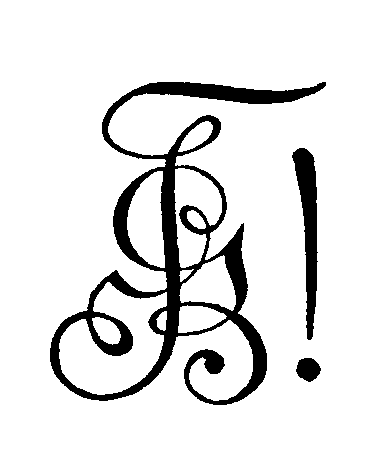 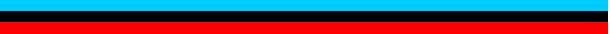 Einführung in Musiklehreund Notenkenntnis
Einheit 10: anstimmen (III)
Andreas Marti, März/April 2020
Melodien mit Beginn in der Mittellage oder im oberen Bereich
pro memoria: Orientierung im Tonraum immer von unten her.
Die Passage der Melodie suchen, in der ihr tiefster Ton vorkommt.
Von dort zum Anfang gehen.
Dies funktioniert am besten mit Tonsilben, geht aber meist auch direkt.
Beginn in der Mittellage, do – so (Quart abwärts)
p. 403, Kurfürst Friedrich
Der tiefste Ton kommt gleich im ersten Melodieschritt vor.
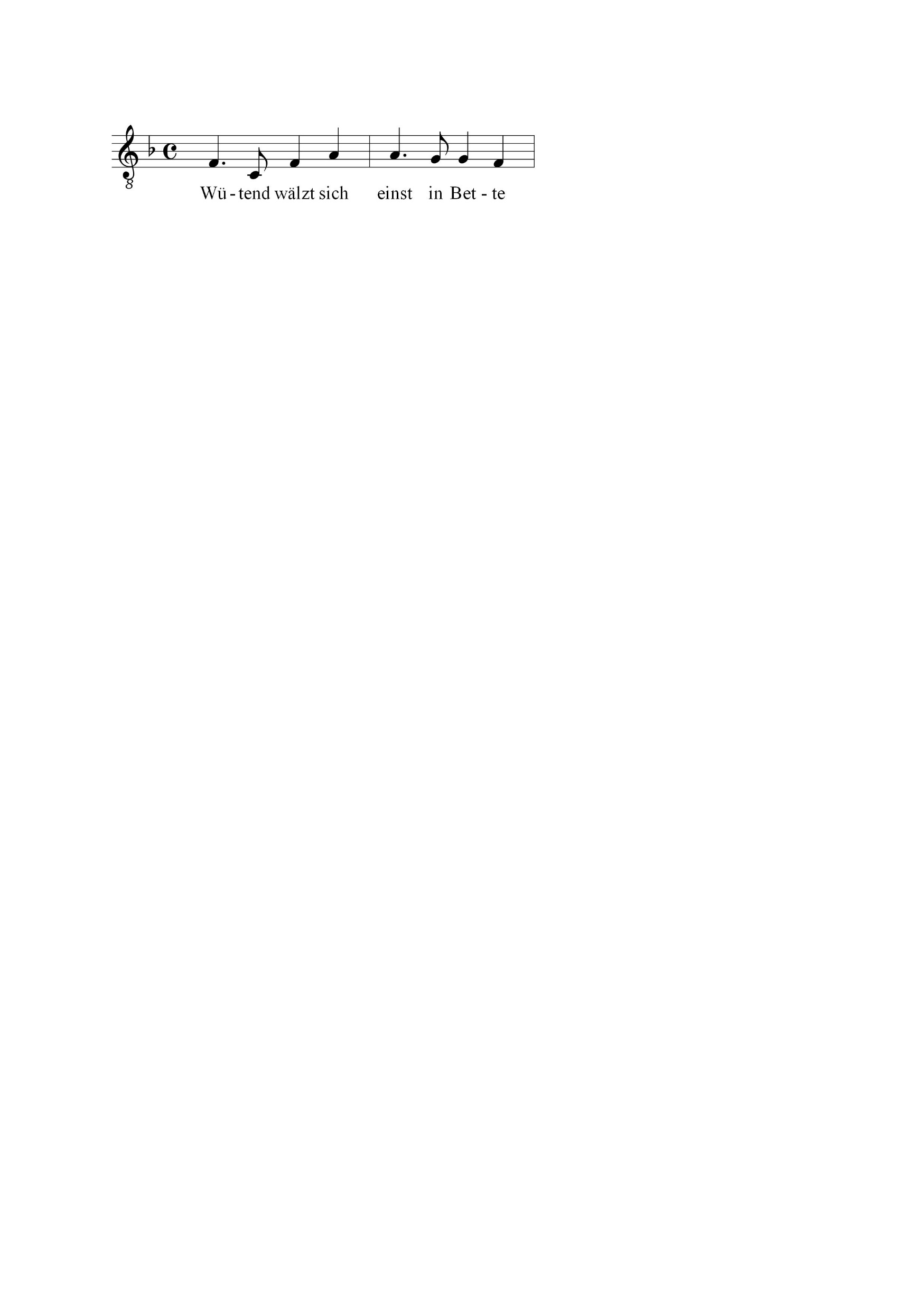 Anstimmen am besten mit einem Quartsprung nach oben vom eigenen tiefsten Ton aus.
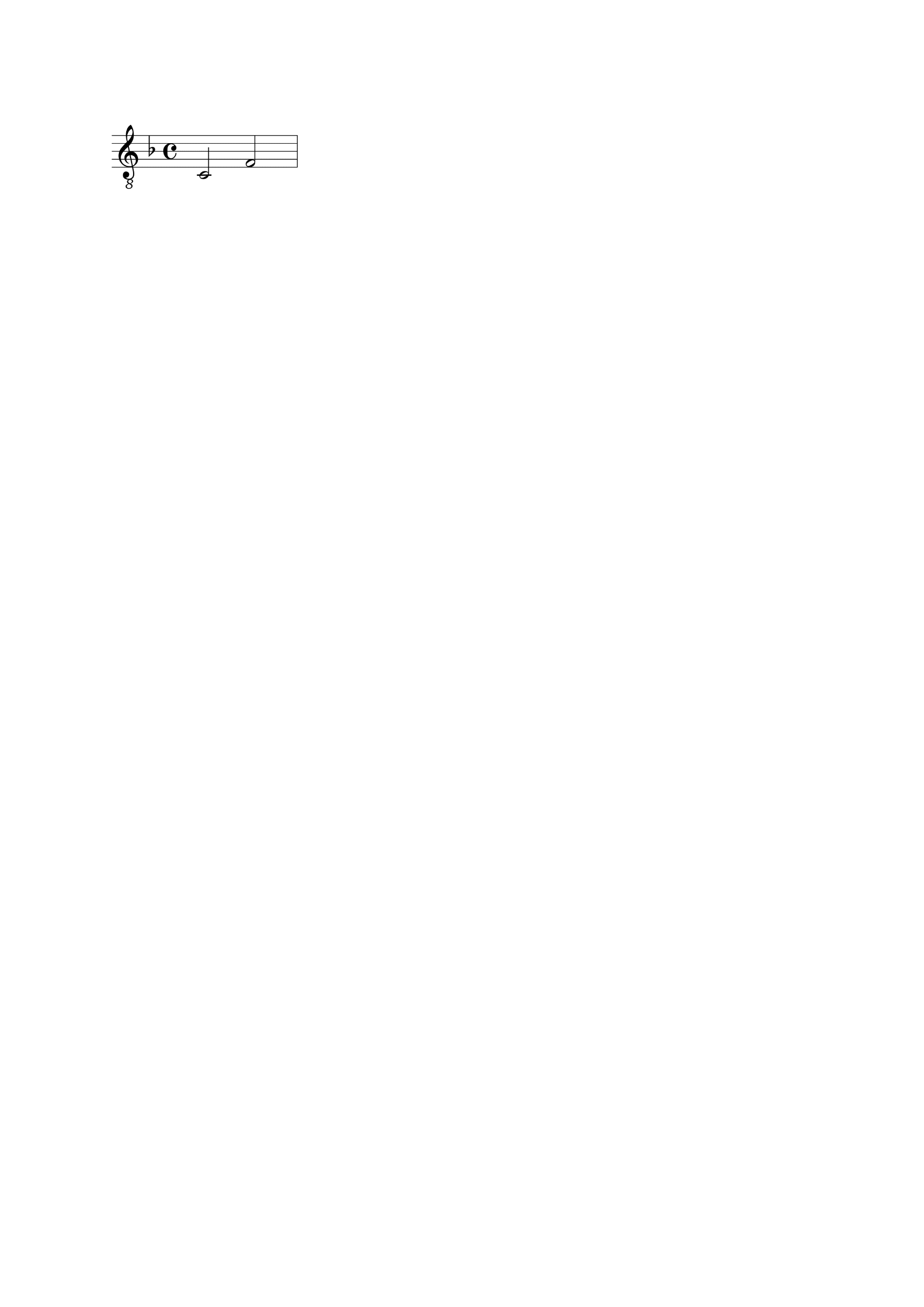 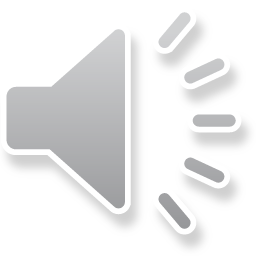 so     do
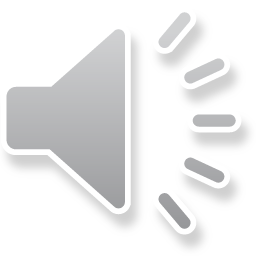 Danach mit demselben Intervall nach unten beginnen.
Beginn in der Mittellage, do – so (Quart abwärts)
p. 4, Couleurcantus
Der Couleurcantus beginnt auf dem Grundton do und reicht ziemlich weit nach unten und nach oben (je eine Sexte). Nicht zu tief anstimmen!
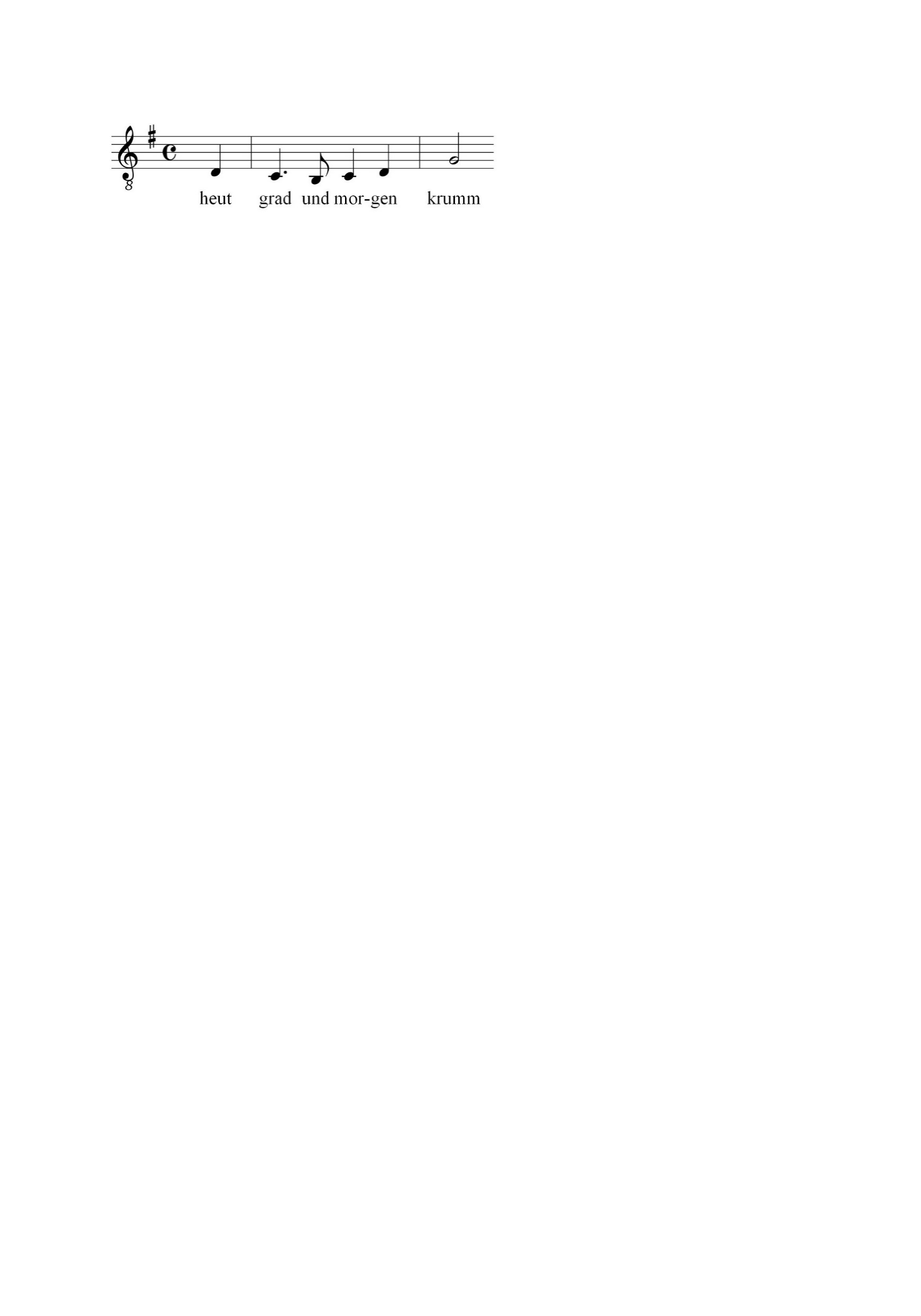 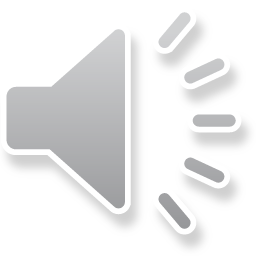 tiefste Passage:
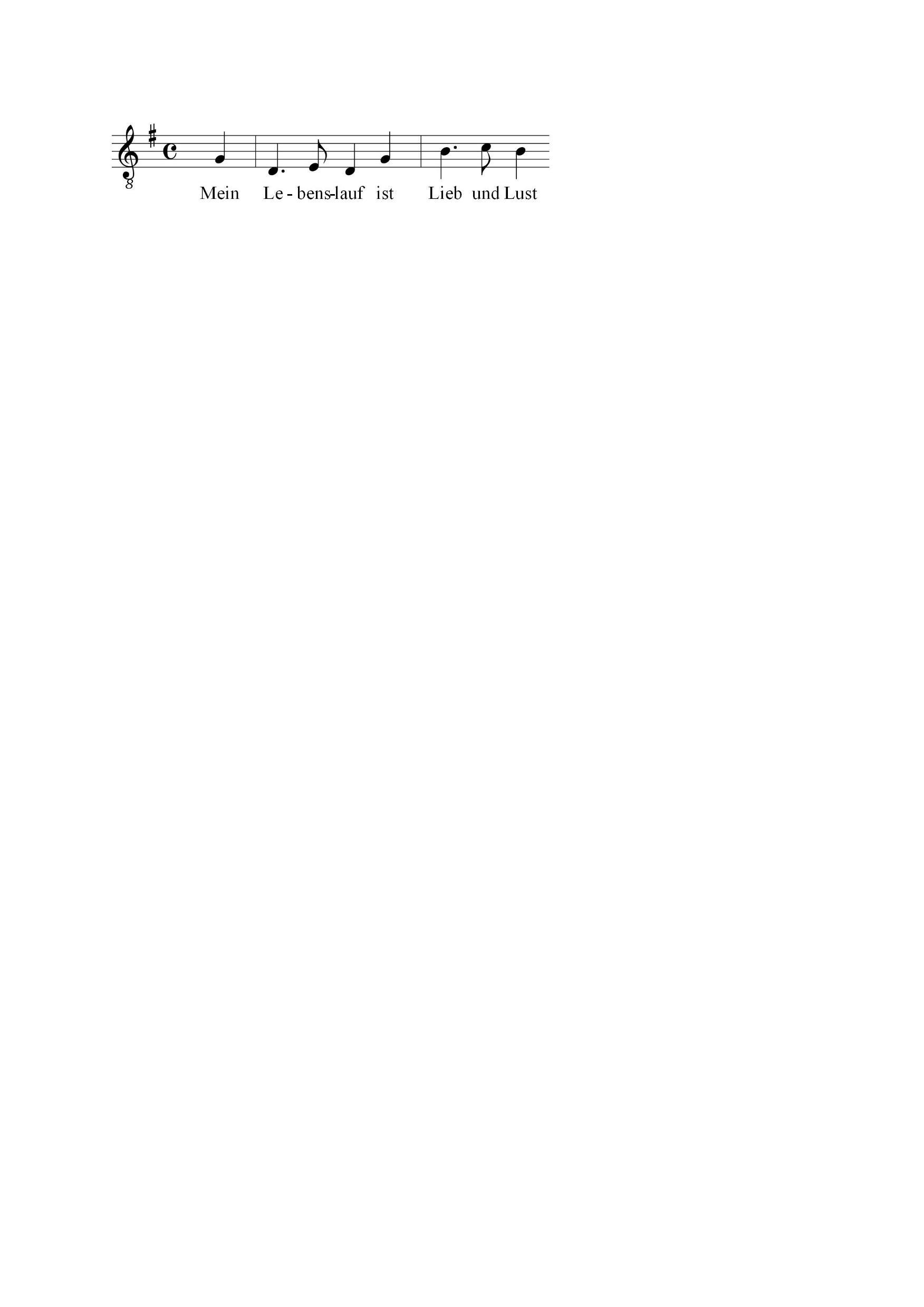 Schlusston der Passage = Anfangston
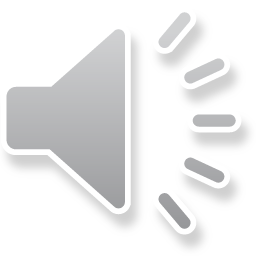 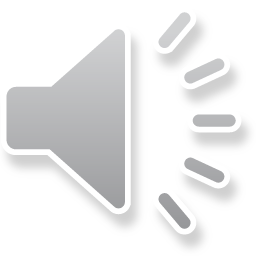 tiefer, tiefste Passage:
tiefer, Anfang:
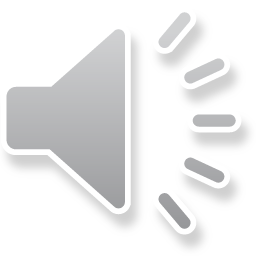 Beginn in der Mittellage auf der Terz  mi
p. 343, Ein Heller und ein Batzen
Der tiefste Ton kommt am Schluss:
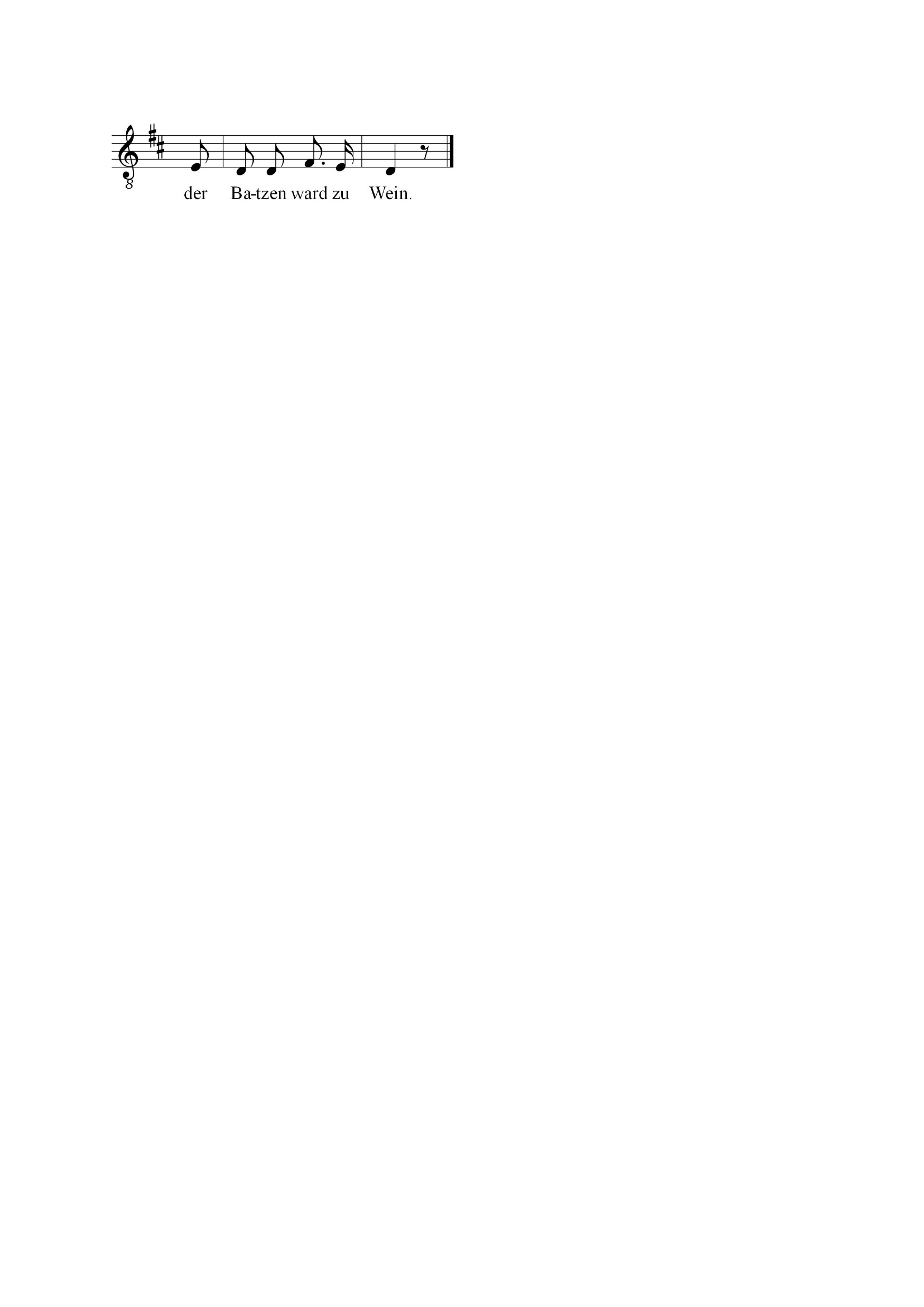 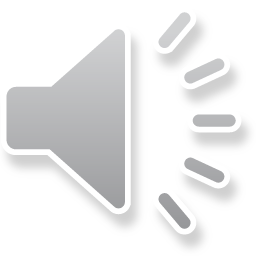 Anstimmen vom Terzton aus:
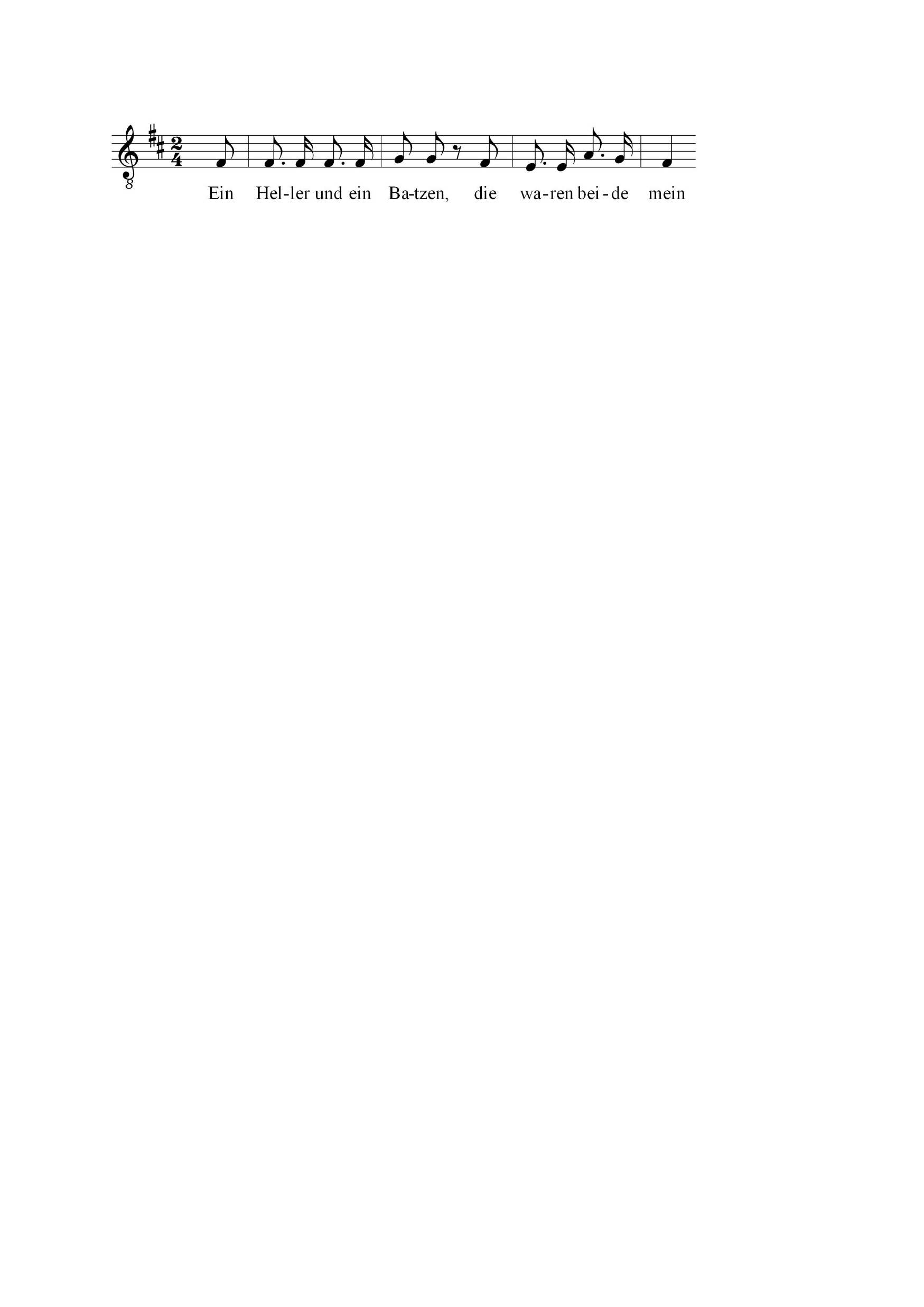 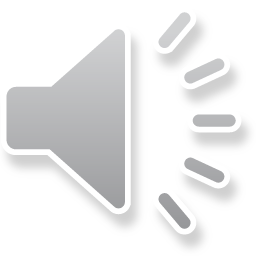 Beginn im oberen Melodiebereich
Bei der bloß gesummten Suche nach einem Anfangston gerät man leicht zu tief.
Dies ist besonders nachteilig, wenn der Anfangston im oberen Melodiebereich liegt oder überhaupt der höchste Ton der Melodie ist.
Die Suche von unten ist deshalb hier besonders zu empfehlen – 
entweder mit der Orientierung mittels Tonsilben 
oder direkt von einer tiefen Melodiepassage aus.
p. 316, Hundert Semester
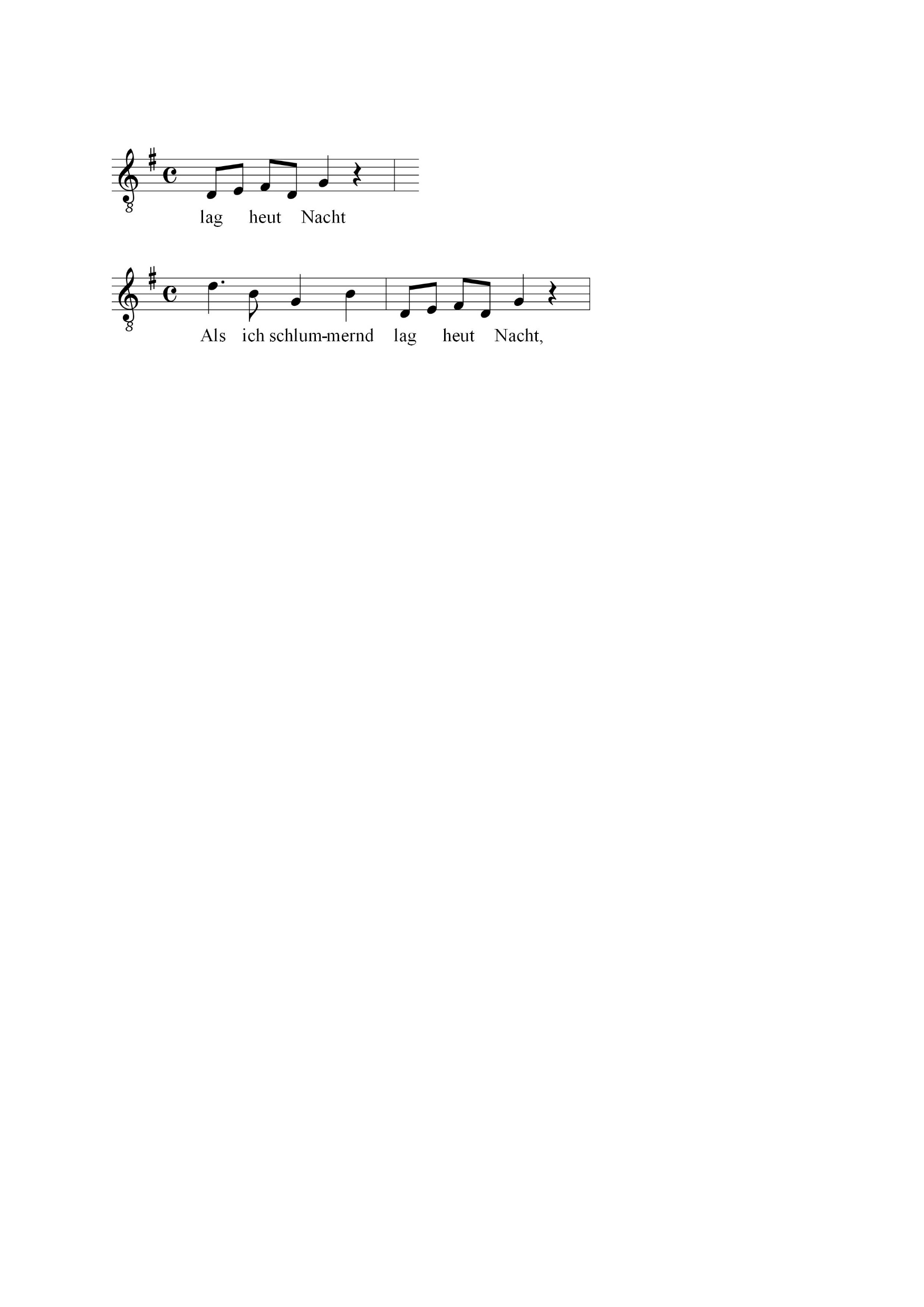 Der tiefste Ton kommt am Ende der ersten Zeile vor:
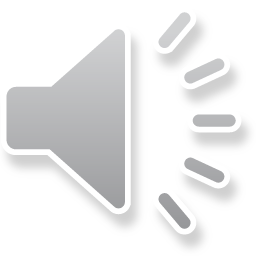 so  la  ti   so  do
Direkt nach Gehör zum Anfang:
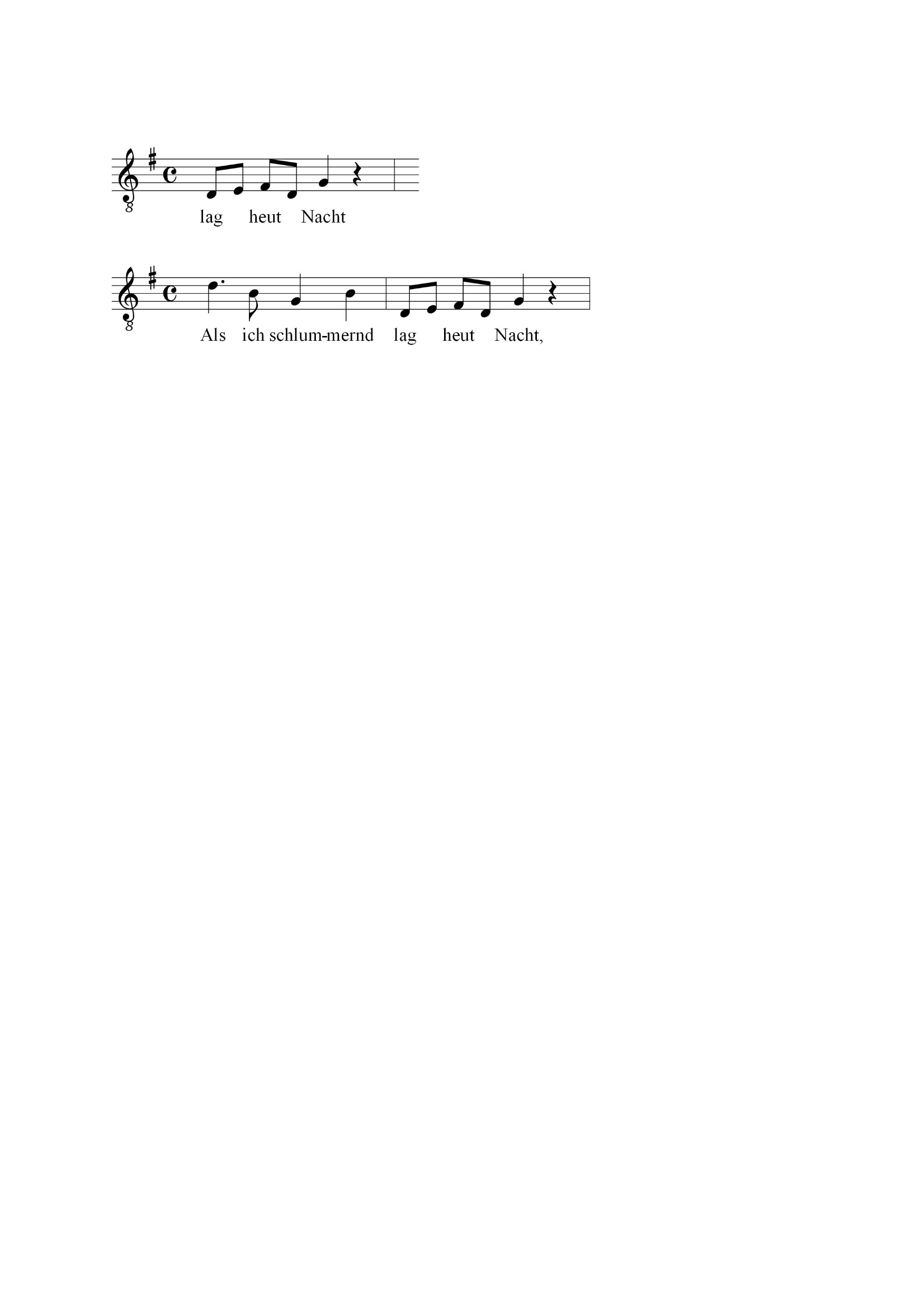 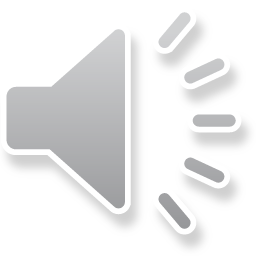 Oder Orientierung an Tonsilben,Sprung so-do und Dreiklang do-mi-so / so-mi-do:
so    mi      do
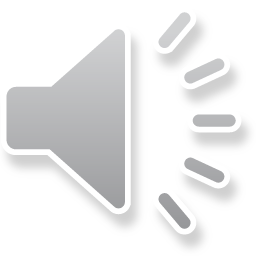 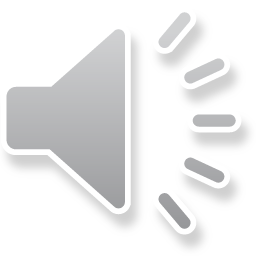 Wegen des geringen Tonumfangs kann auch etwas tiefer angestimmt werden:
Beginn im oberen Melodiebereich
p. 386, Frühschöppeler (Melodie wie notiert)
2. letztes B= do = Es
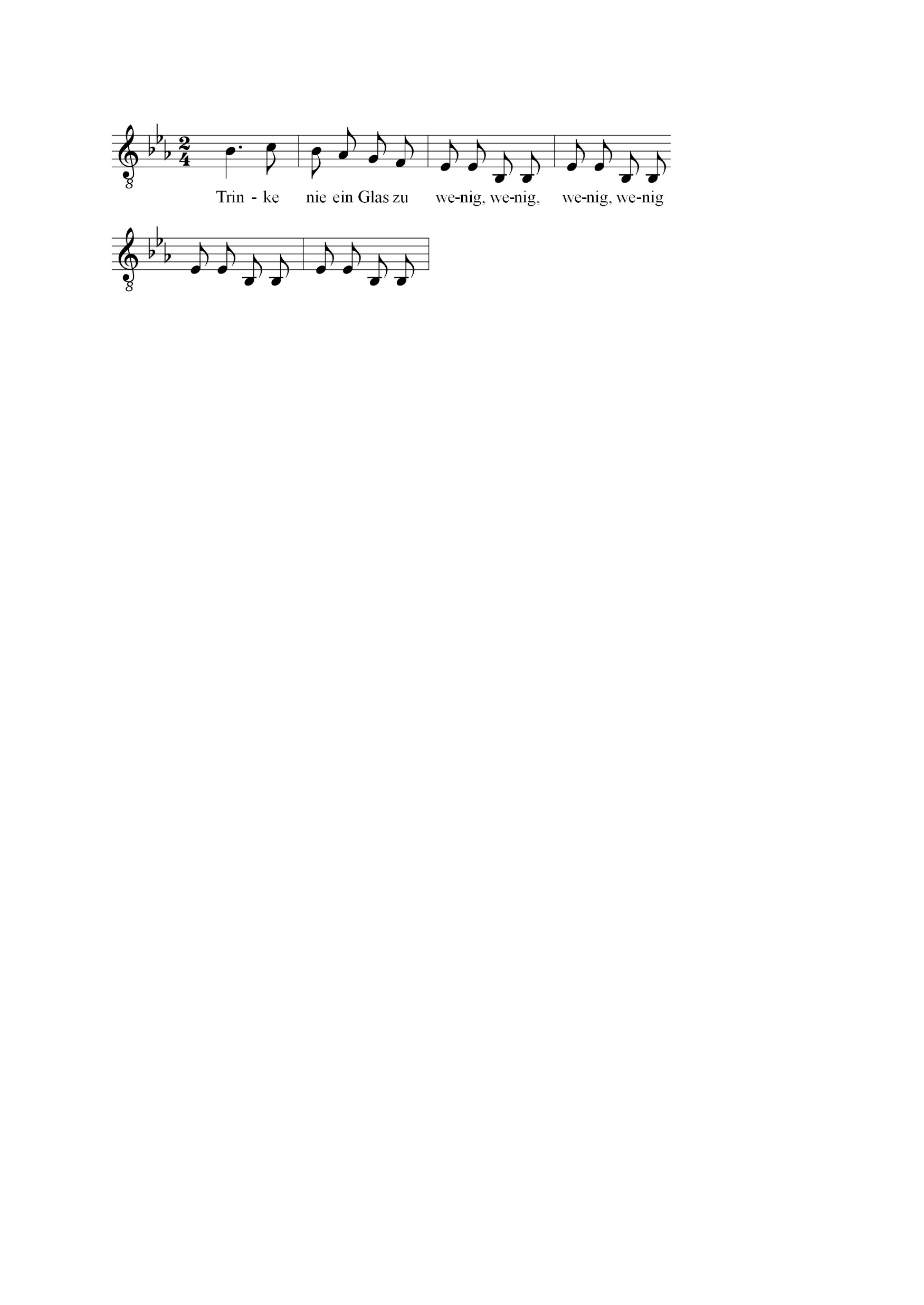 Tiefster Ton am Ende der ersten Zeile.
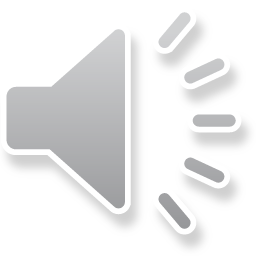 do  do so so    do do  so so
Oktavsprung so-so
Der Anfang ist gleich wie die Fortsetzung.
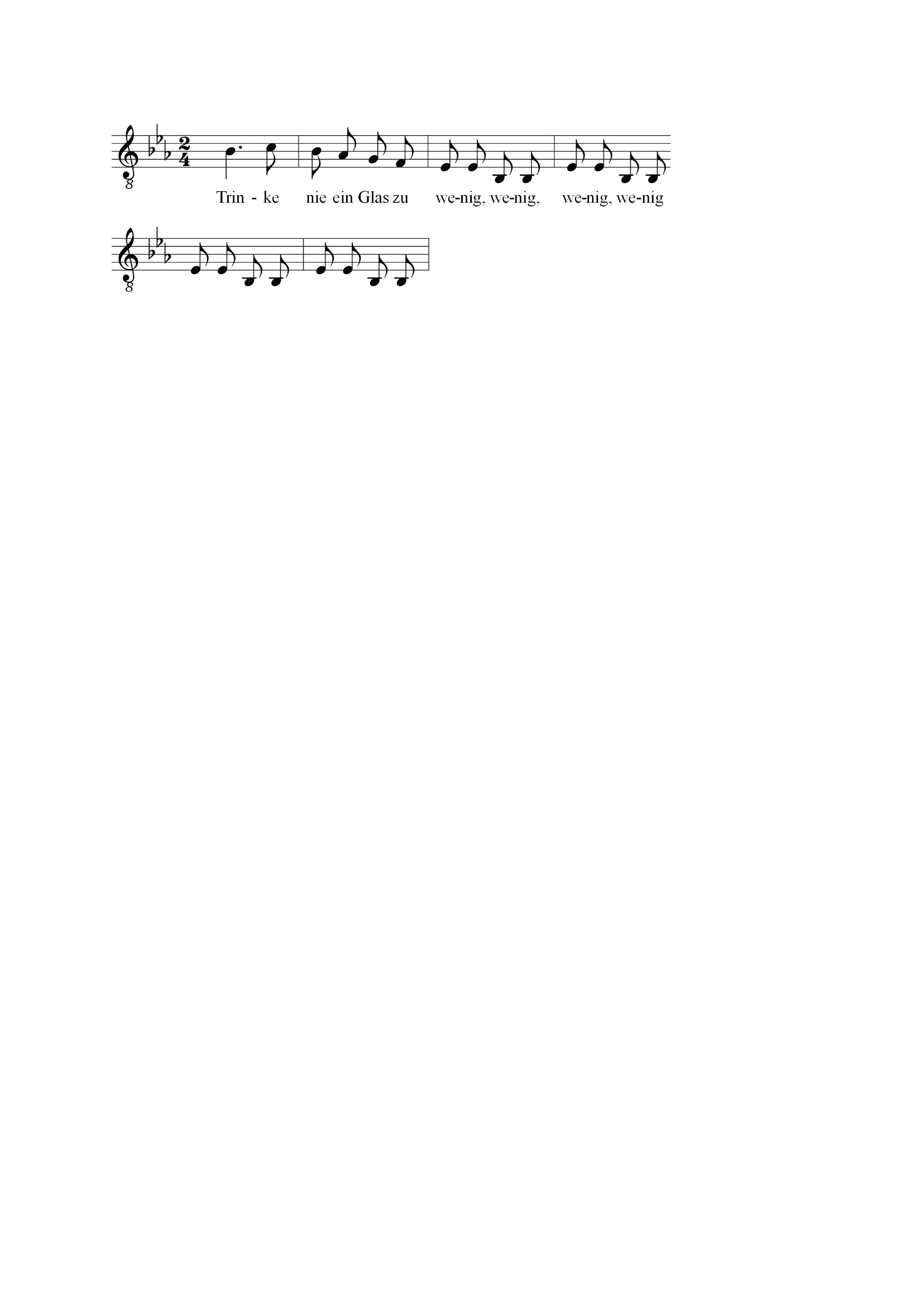 oder mit Silben:
do-do-so-so
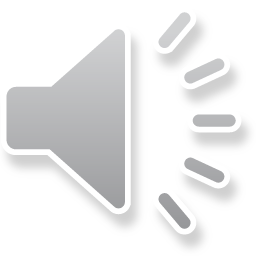 so    la     so  fa  mi   re    do
dann vom do aufwärts:
do-mi-so zum Anfangston